Audio Video Production
TV/Film Makeup Application
TV/Film Makeup Application
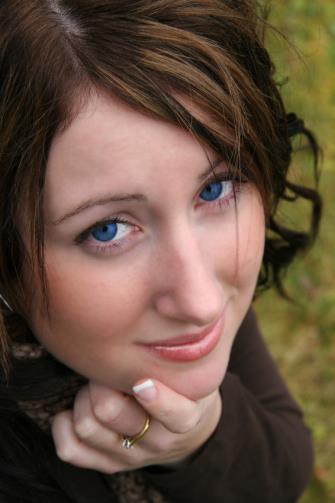 Terminology
Materials/supplies
Makeup categories
What do I do with this stuff?
Terminology
Makeup Artist
An artist who works in the medium of makeup and hair. 
Makeup
The decorations placed directly on the skin or hair of an actor for cosmetic or artistic effect.
Foundation
A flesh-toned cosmetic applied to the face to create an even, uniform color to the complexion, and, sometimes, to change the natural skin tone. Foundation applied to the body is generally referred to as body paint.
Terminology
Applicator
Powder puffs or sponges used to transfer makeup from container to talent. 
Brush
Used to apply, blend, or contour powder product on the talent.
Materials and Supplies
Light/medium/dark foundations
Blushes
Powders
Lip colors
Eye shadows
Mascara
Brushes
Makeup sponges
Cotton swabs
Tissues
Makeup remover facial wipes
Carry case for makeup materials
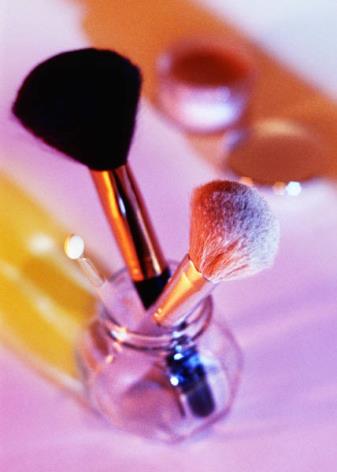 Makeup Categories
Basic:  	
Designed to compensate for undesirable changes in appearance due to lighting and camera technology.
Corrective:  
Downplaying flaws by contouring and highlighting.
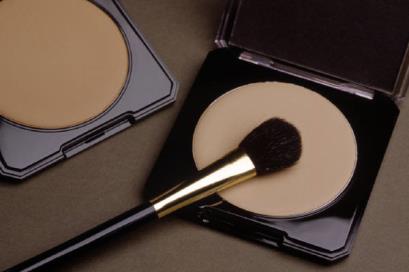 Basic Makeup Application
Combat shine with POWDER.      
A transparent powder can be used to dull down some of the facial sheen.
Apply with a soft bristle brush or powder puff. 
Powder can be used on the shoulders and bald heads as well as on the face.
Basic Makeup Application
Notes prior to applying makeup:
Apply and check makeup under the same lighting conditions you will be shooting under.
Use disposable applicators to avoid transferring any skin conditions from one person to another.
Basic Makeup Application
Notes prior to applying makeup:
Refrain from dipping applicators into  containers to avoid contamination.
Clean brushes occasionally with hair shampoo or a commercial cleaner.
Basic Makeup Application
Foundation: Select a shade that matches skin tone as close as possible, unless trying to darken or lighten.
Apply with a moist foam rubber sponge.
Tan lines can be filled in as well.
Basic Makeup Application
Eye shadow: Powder or cake type holds up better under studio lights.
Add depth and size to the eye by using a darker shade.
Lighten and ‘open’ heavy-lidded eyes with a dot of ivory or yellow under the eyebrow.
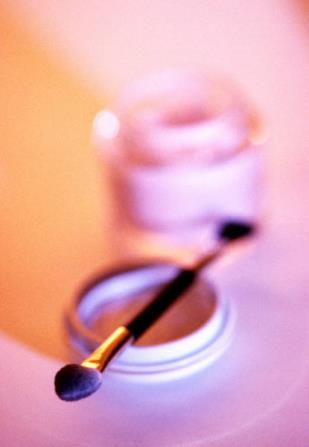 Basic Makeup Application
Lipstick: Choose a color that will harmonize with skin coloration and wardrobe.
An applicator, such as a lip brush, should not be used between talents to avoid cross-contamination.
Blot lips with a tissue to avoid unnatural shine.
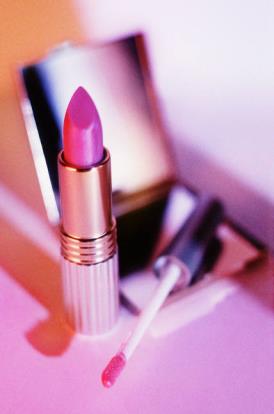 Basic Makeup Application
Darker Skin Tones: Appropriate shades of makeup are available for darker skin tones, but generally can be used more sparingly.
With very dark skin, the tonal reflectance level can drop so low that a loss of form and dimension result. A drop of baby oil or glycerin can preserve the highlights.
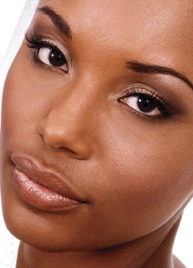 Basic Makeup Application
Corrective Makeup:          
Start with the foundation and blend in shades of makeup that are either darker or lighter.
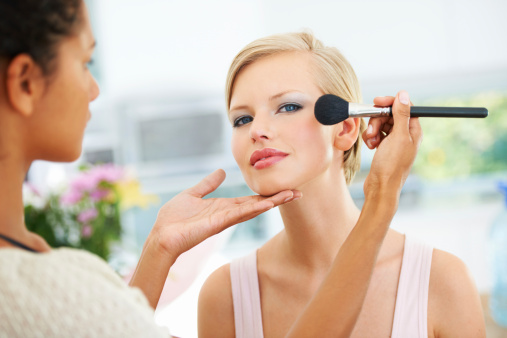 Basic Makeup Application
In contouring, a darker shade of makeup than the foundation or base is used to downplay features, such as a high forehead or an overly prominent nose.
Contouring can also be used to add depth to flatter areas such as the cheeks.
Basic Makeup Application
In highlighting, the object is to pull the viewers’ eye toward certain facial features or areas. Use a shade of makeup that is lighter than the foundation.
Lighten shadowy areas under the eyes and lower lip that may appear darker on camera.
Makeup Removal
Due to the natural look of women’s makeup, many decide to leave it on after the shoot is over.
Men generally request to have their makeup removed. Facial wipes are     efficient and readily available.